Zagreb, Croatia
educational system in Croatia is organized for children from the age of six and a half- seven
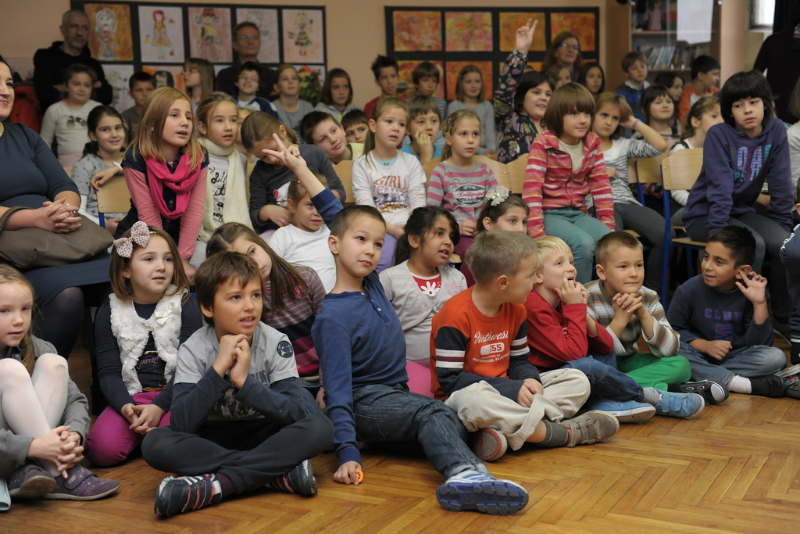 Primary school lasts 8 years and can be divided into 2 stages:
class teaching (4 years), 1.- 4. grade
subject teaching             (4 years), 5.- 8. grade
CLASS TEACHING

the same teacher teaches 6 school subjects (Croatian language, Mathematics, Science and Social Studies, Art, Music and PE)
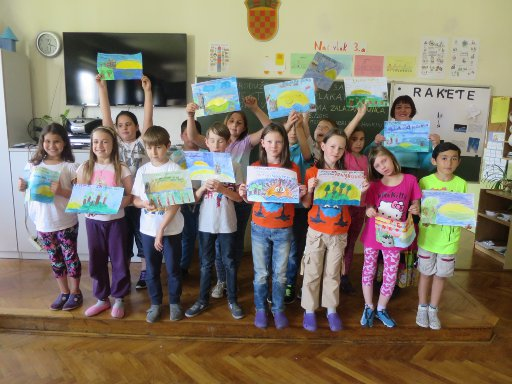 compulsory foreign languages and optional Religious Education are taught by special teachers
2) SUBJECT TEACHING

from 5th to 8th grade, students attend 12-14 compulsory school subjects (depending on their age), and they can also choose 3 optional subjects (IT, foreign language and/or Religious education)
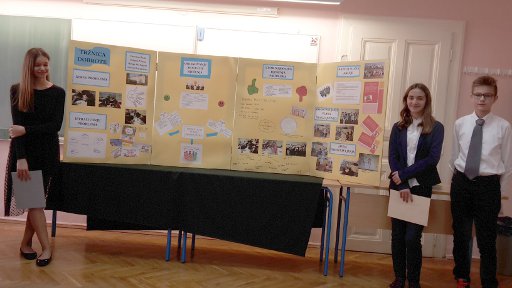 children with special needs, depending on the type of their disabilities and needs, are included in regular classes, or attend special classes with special programmes
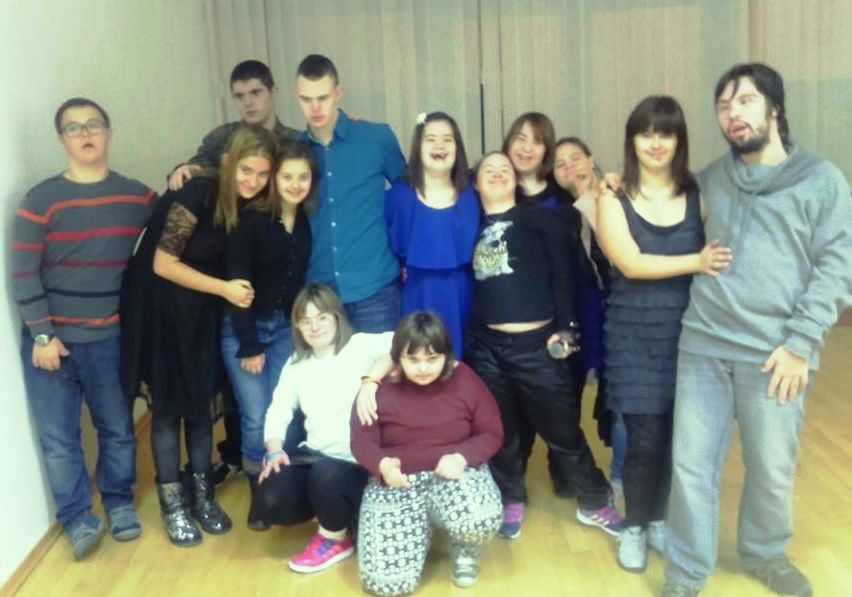 classes last from 8 am to 1 pm
children up to 3rd grade and students in special education classes can attend organised afterschool care (till 4 p.m.)
afterschool care includes lunch, rest, studying, playing, creative and other activities
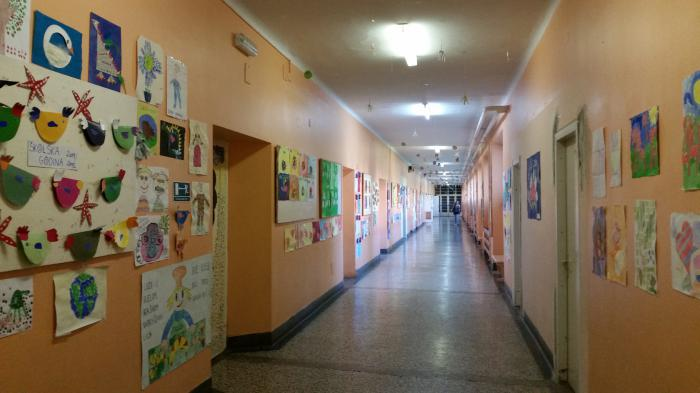 upon finishing primary school, students are able to enrol in vocational schools, art schools or different types of gymnasiums
upon finishing secondary school, students can get employed or continue their education on university level
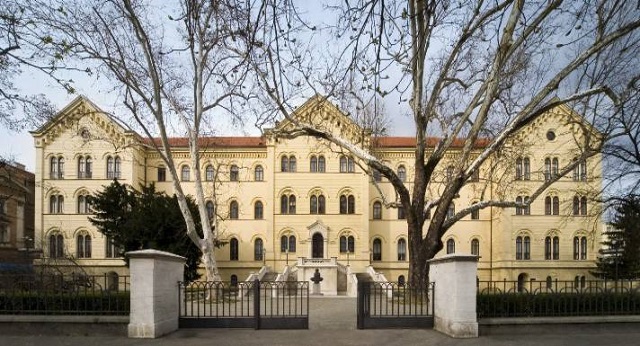 Primary School Grigor Vitez
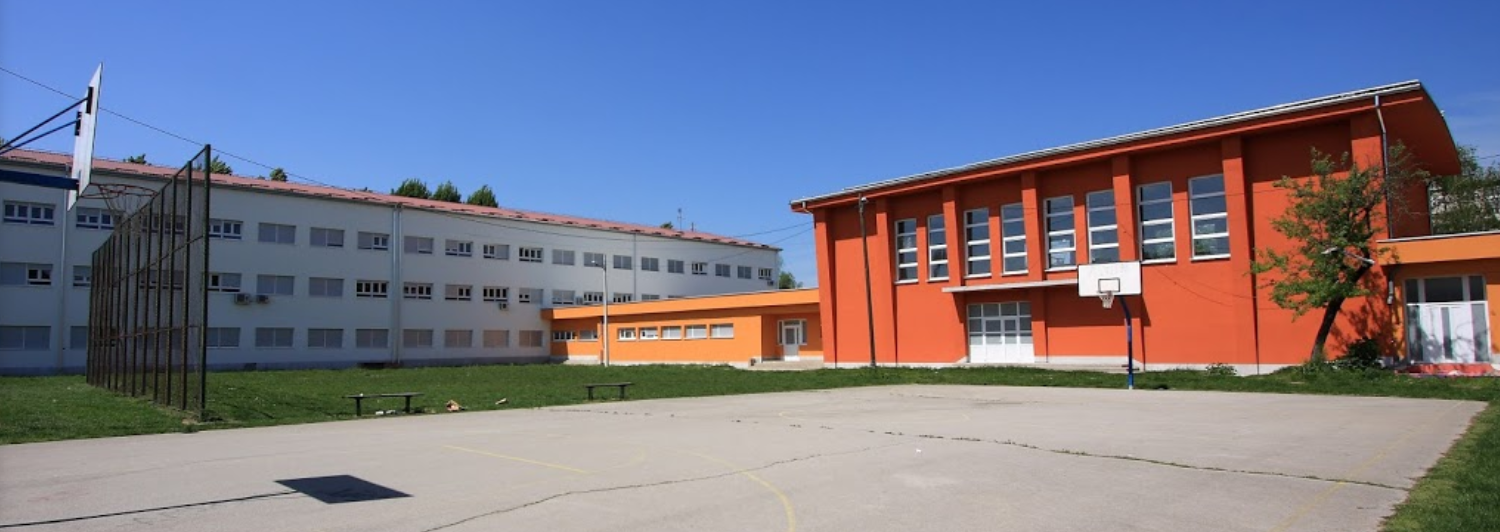 A positive example of a school with a large number of students with special education needs
4 types of educational programmes:

regular
customized (mild disabilities, 1. - 8. grade)
special (severe disabilities, 1. - 8. grade)
special (teaching everyday competencies, 14 to 21 y.o.)
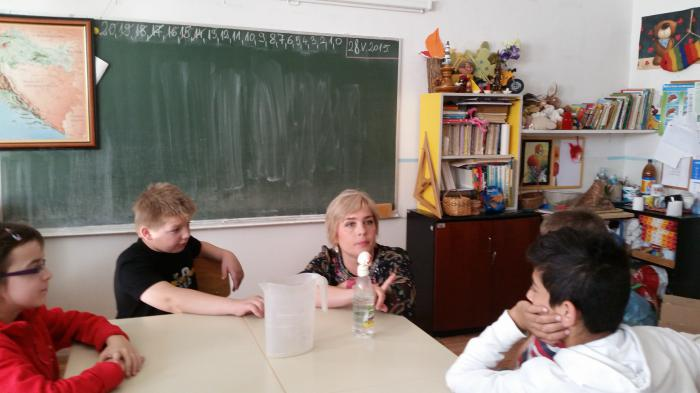 What makes us different
Morning shift + afternoon extended specialized treatment
Full professional team
TEACCH methods 
Brain gym
Play attention
Students cooperative
International art project
   („Greats of the Croatian past”)
Professional orientation 
    program (from 1st grade)
Extended program 
        for gifted students
Erasmus+ projects
Charitable activities
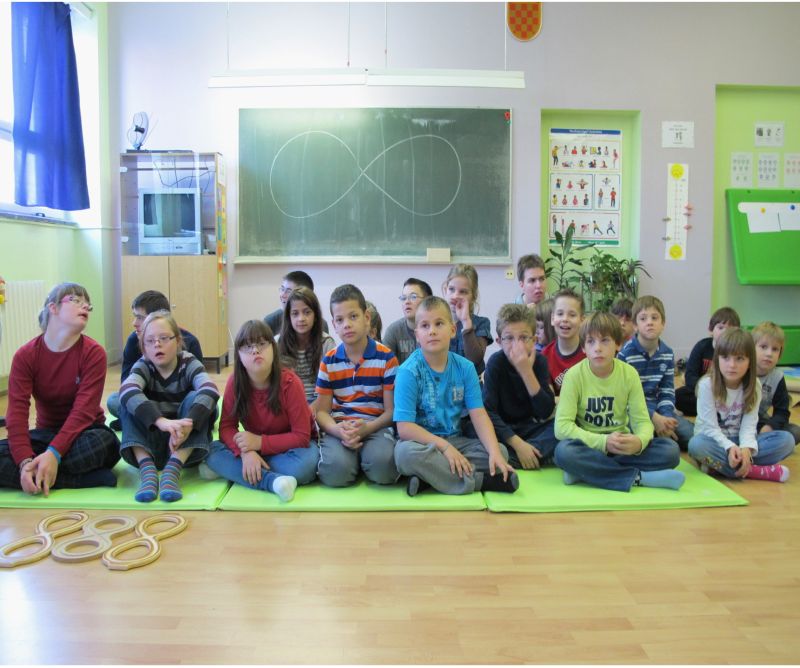 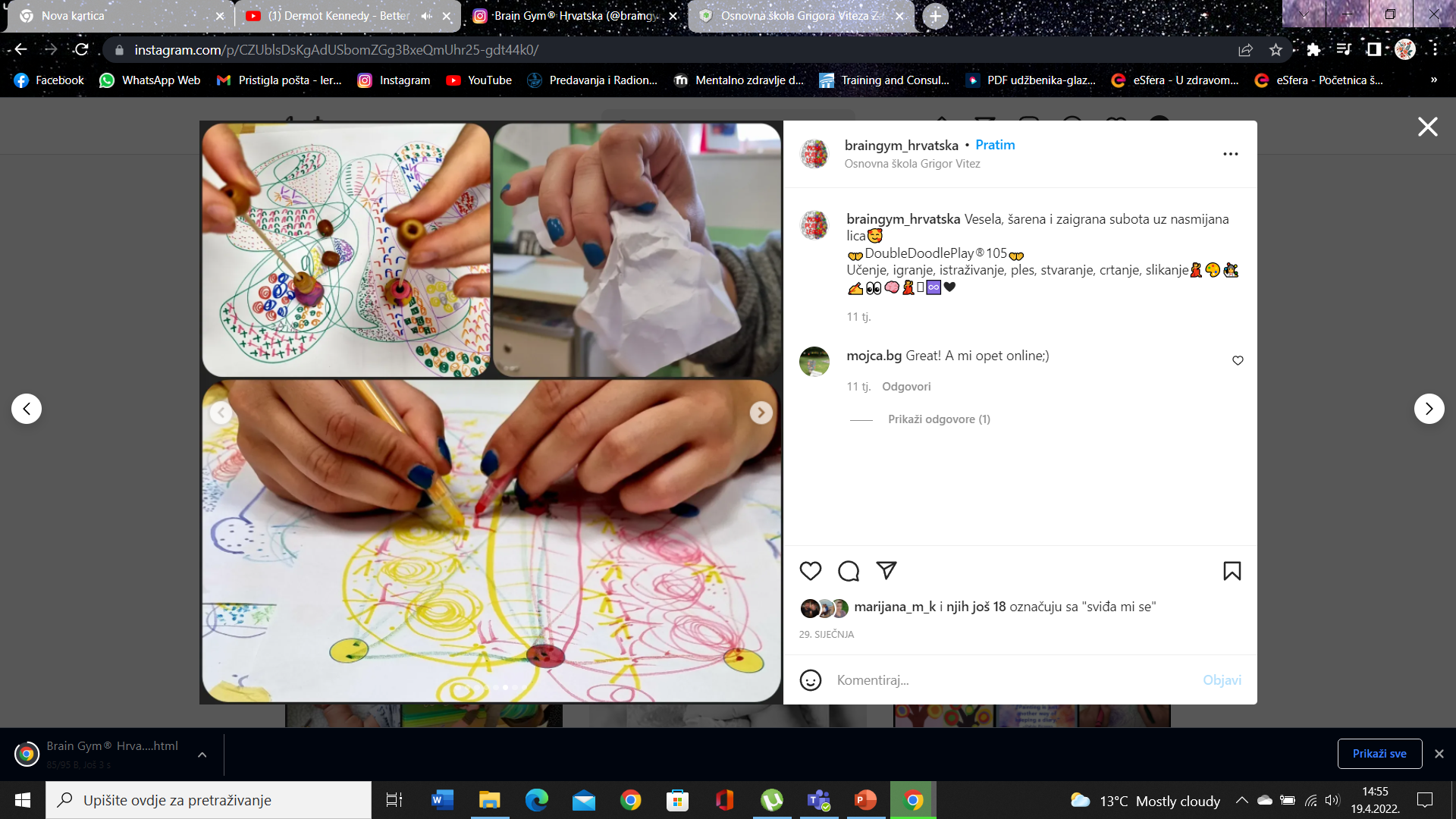 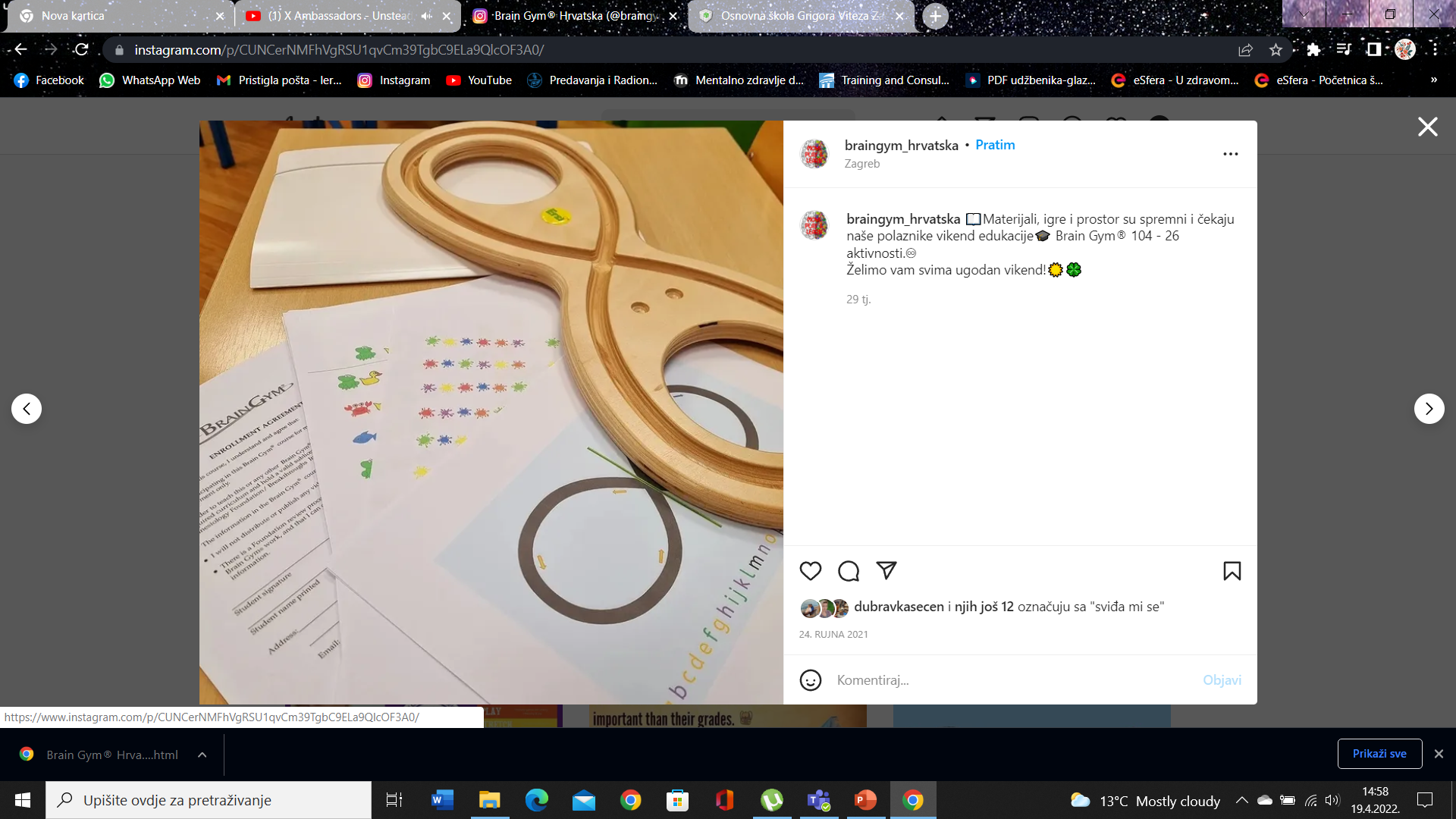 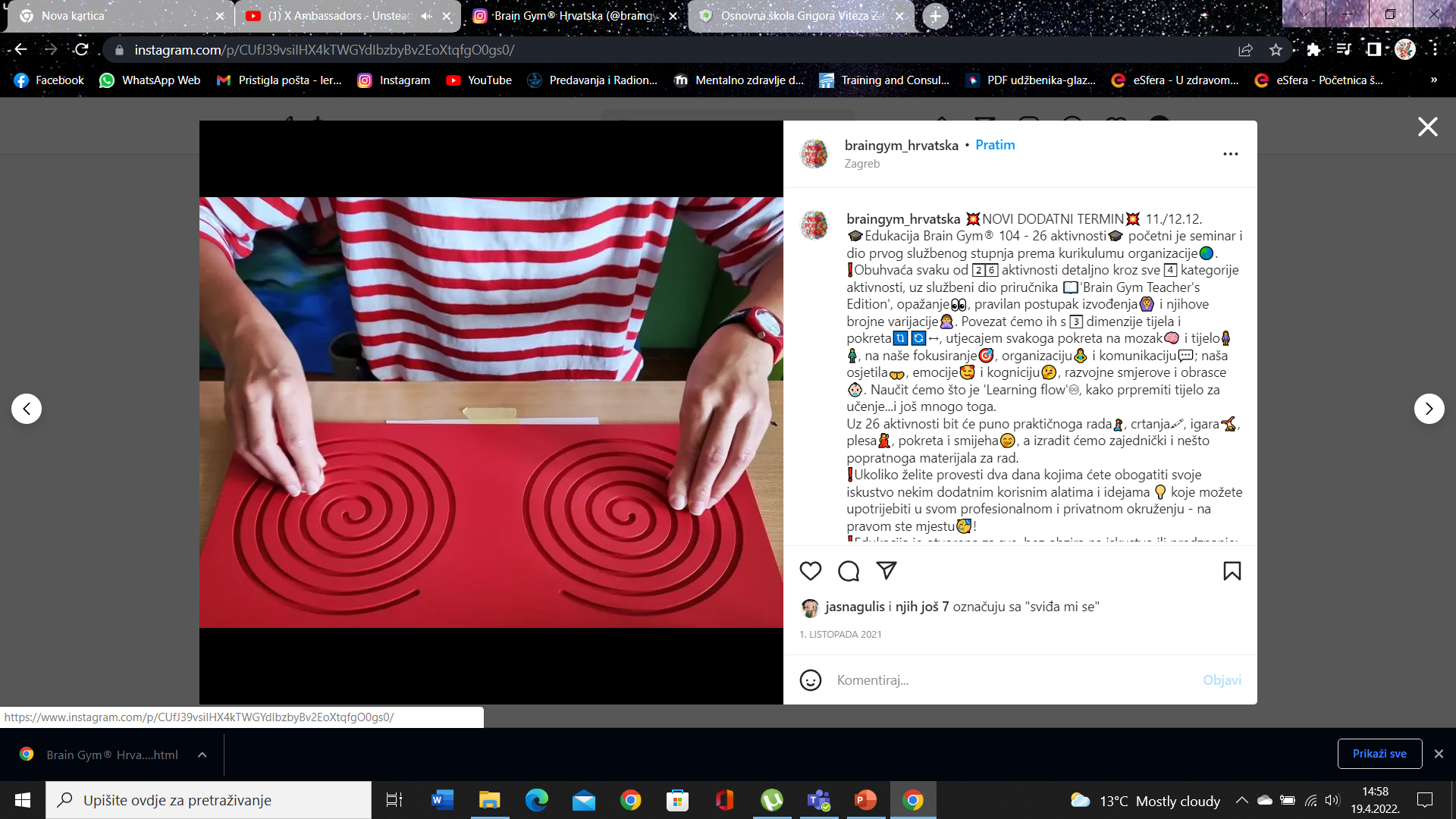 Brain Gym
for children with different 
           kinds of disabilities
OUR SCHOOL CURRICULUM

In addition to compulsory educational contents, there are many 
projects, events, manifestations and celebrations...
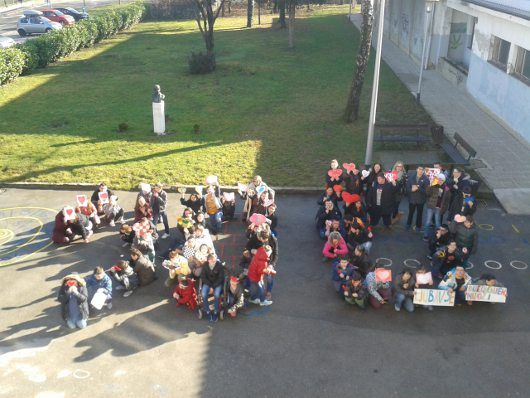 Bread day
Maths Evening
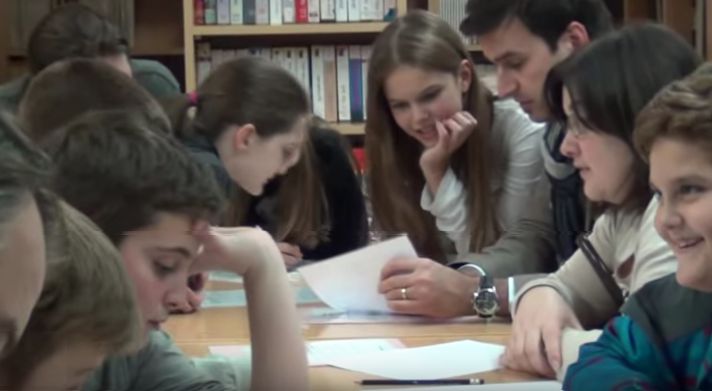 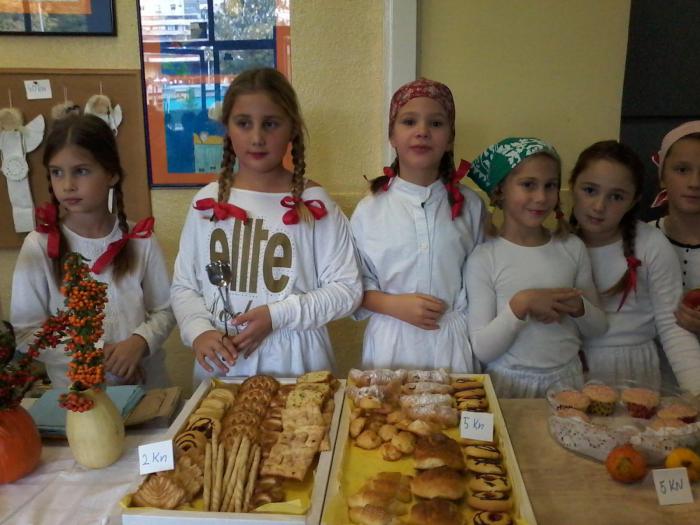 Art colony
Carnival
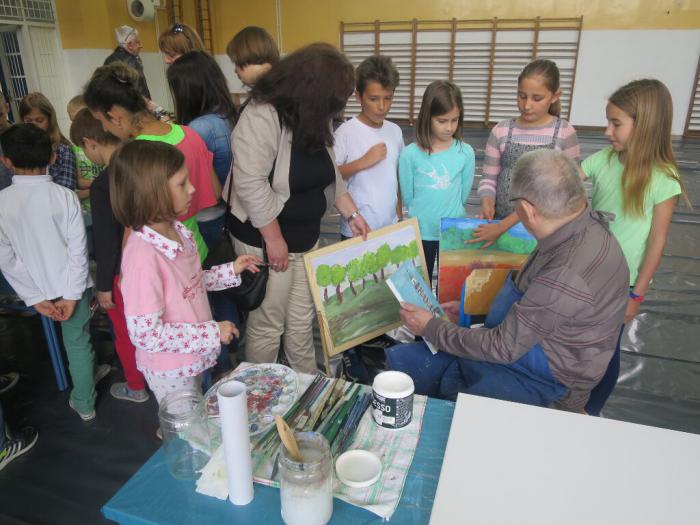 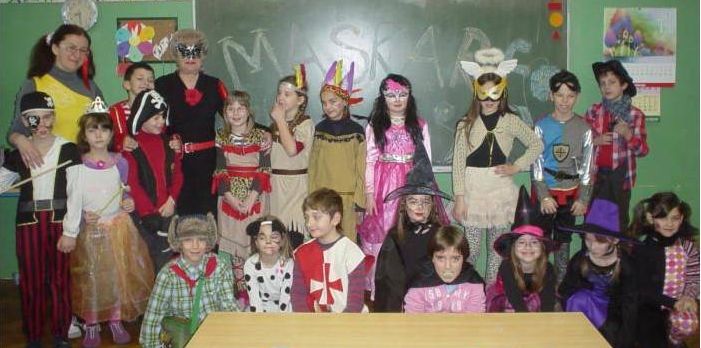 ... Theatre Night, Book Night, Pancake Friday, birthday of Grigor Vitez  (a famous poet and children’s author by whom our school is named), etc.
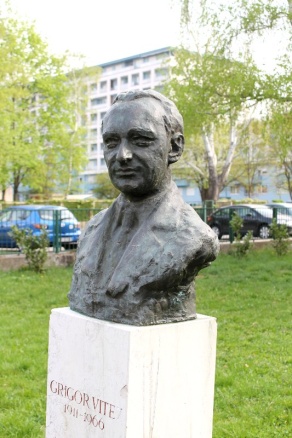 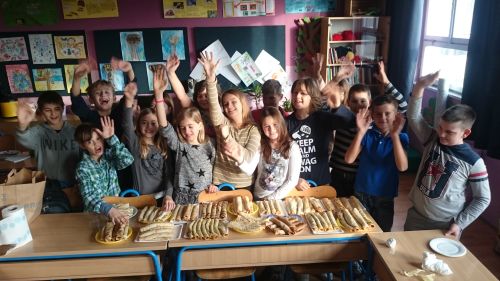 We also organize more than 30 extracurricular activities, such as:  
art, dancing, languages, music, drama...
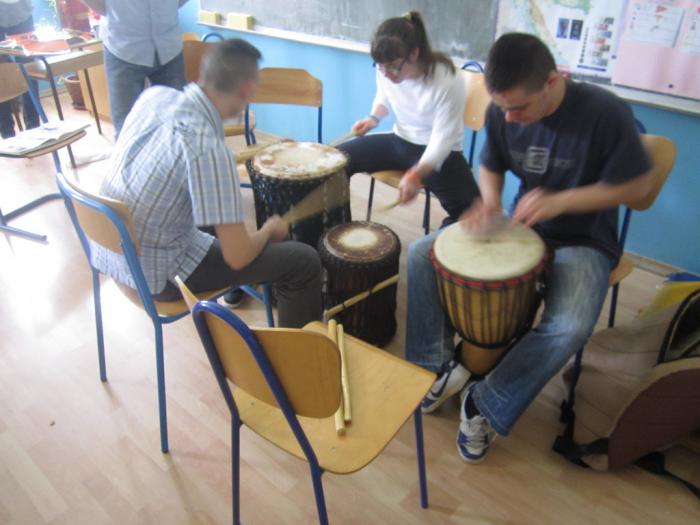 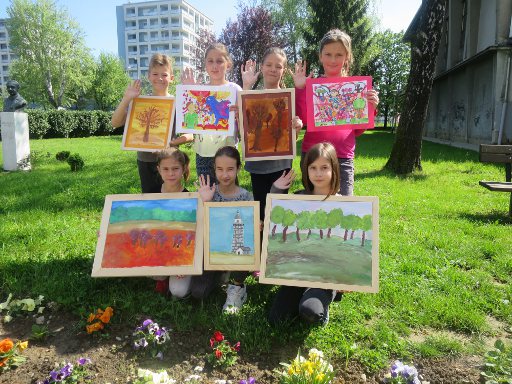 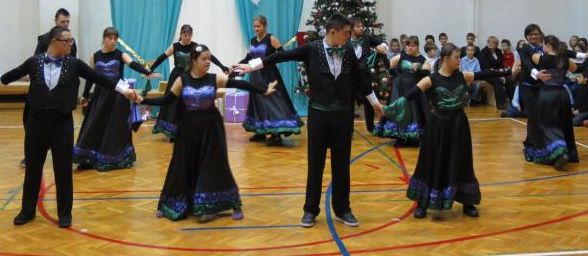 Sports groups: athletics, handball,              
hiking, chess...
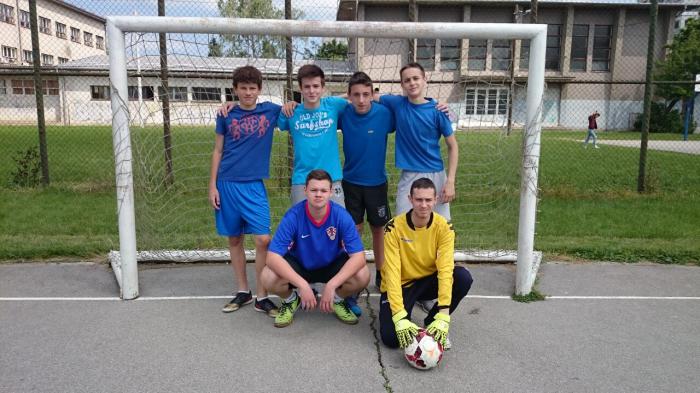 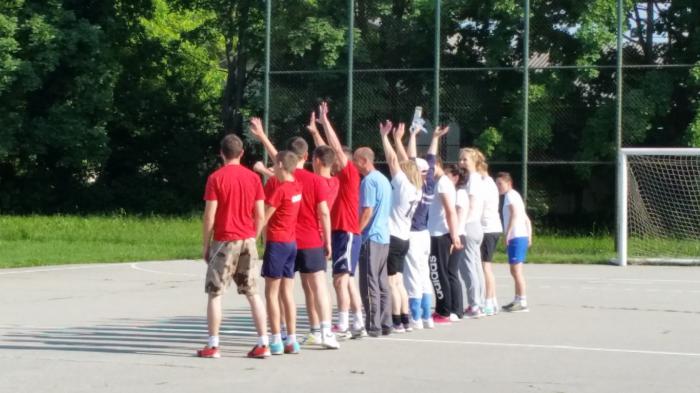 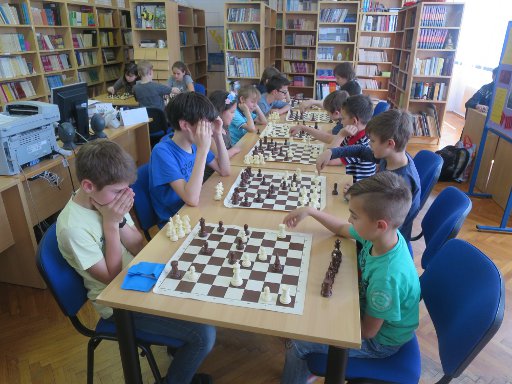 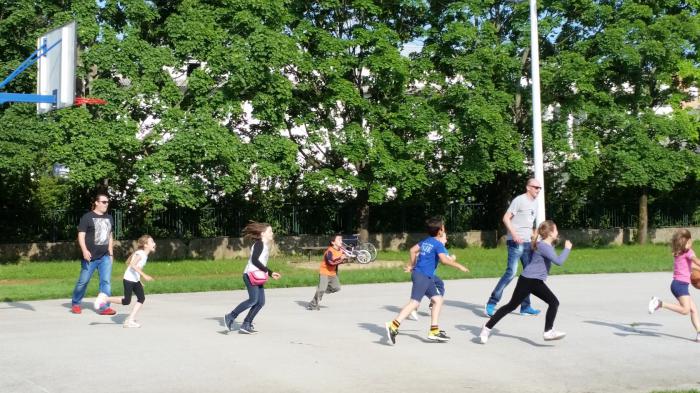 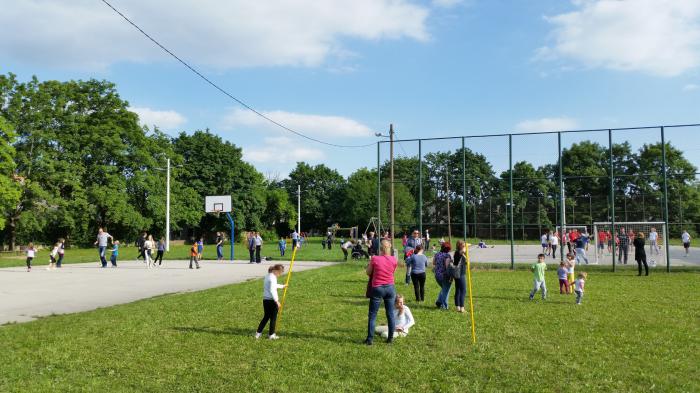 Film group
Young pointsmen
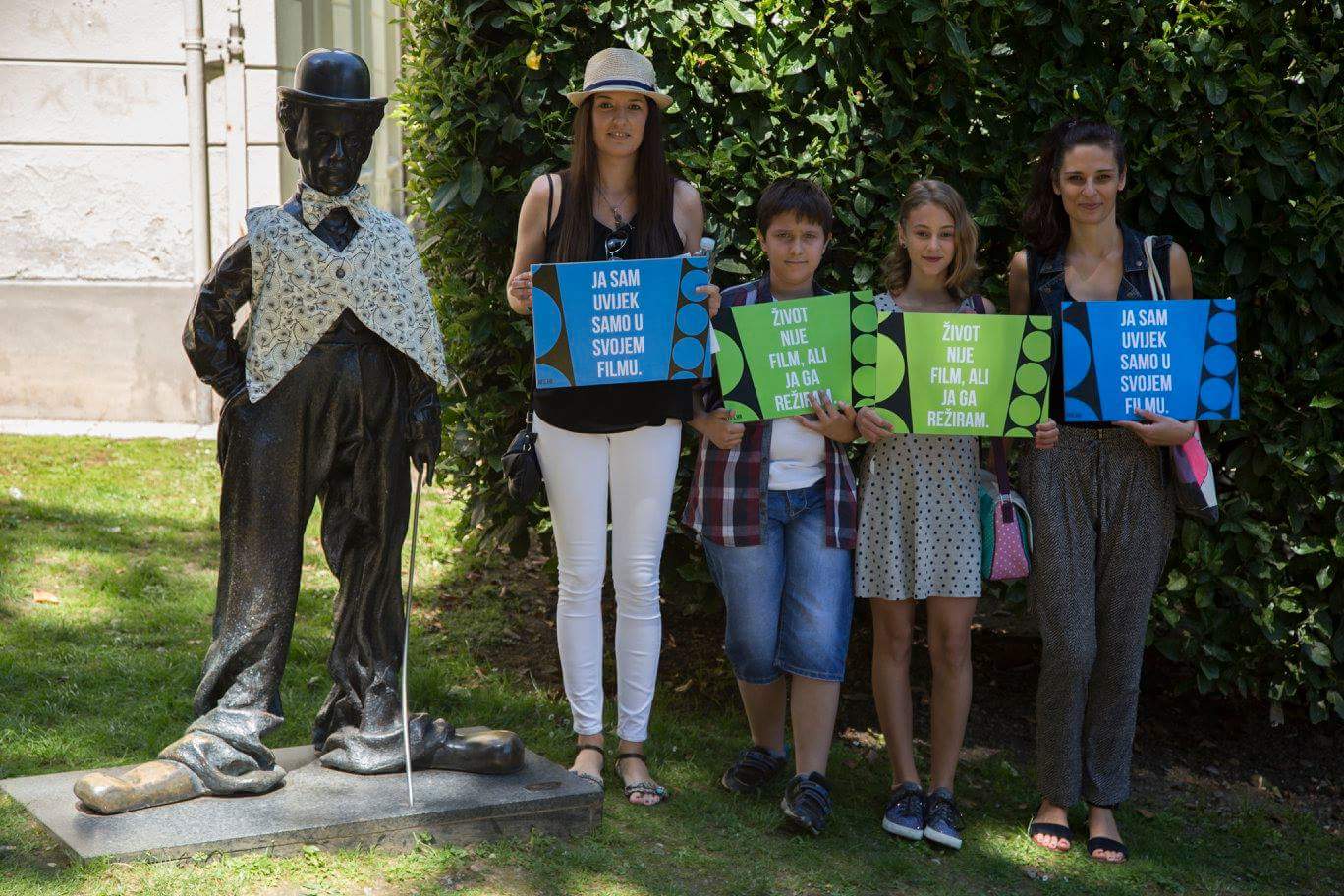 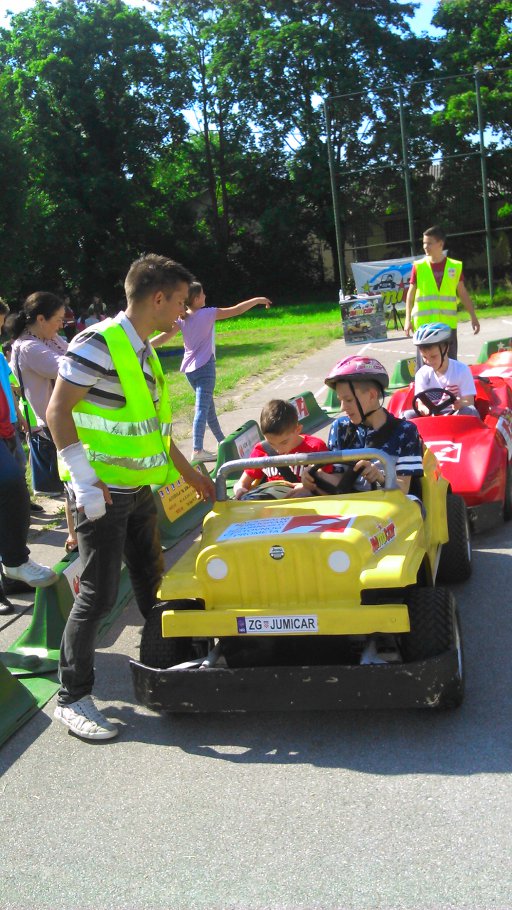 Journalists
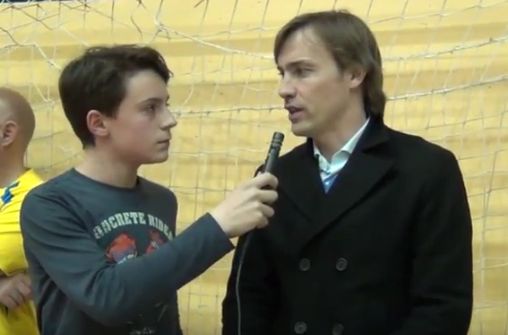 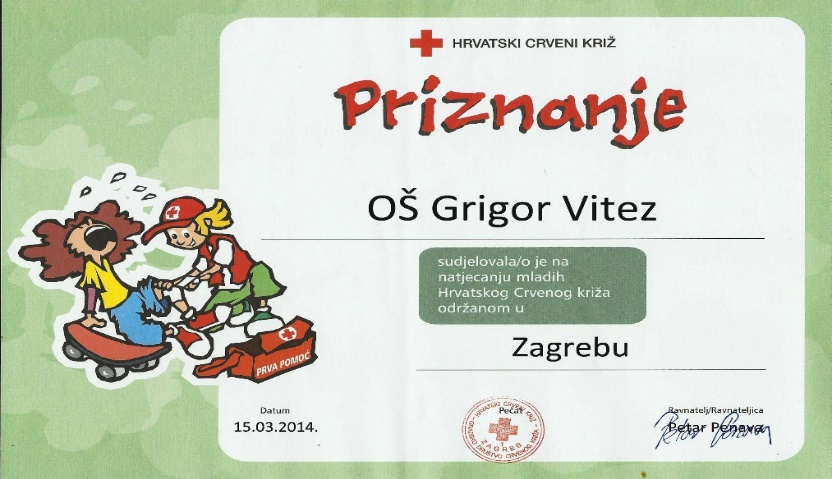 We are extremely proud of our humanitarian work:             
during each school year we raise and donate financial and humanitarian aid for students and their families in need. We are also involved in Red Cross, Caritas and UNICEF activities.
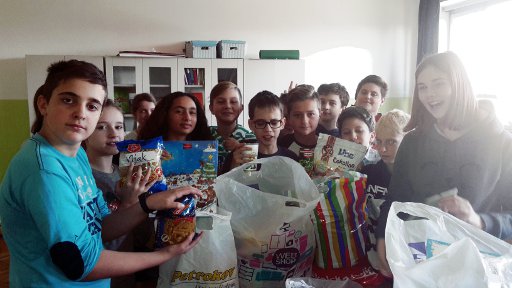